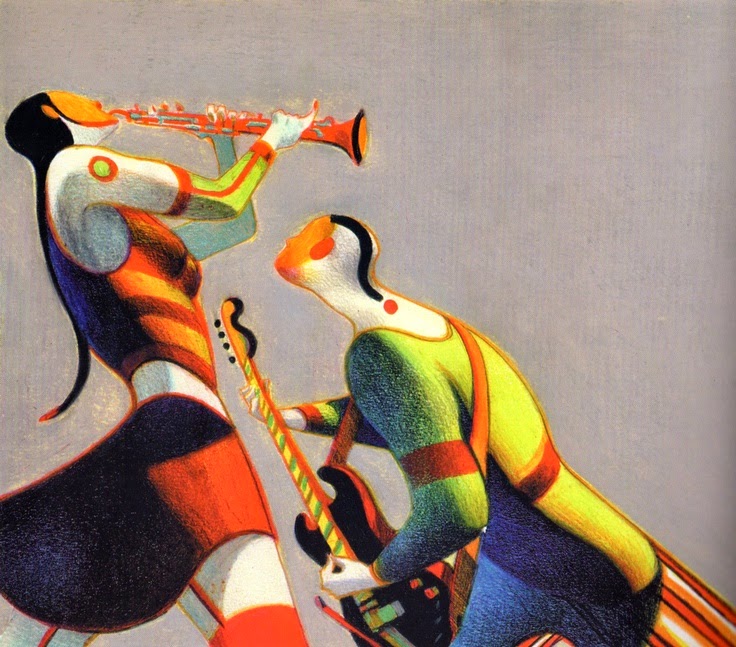 好．愛企畫
題目：搶，發球權
          組員： 林峰五 林雅筑  
   指導：彭易璟老師
         課程：電影與兩性課題
分工
林雅筑:資料查詢、整理PPT、好書推薦、心得…等林峰五:尋找文章、統整資料、心得…等
何謂發球權?
發球權(主控權)隱而未顯，卻又滲透在每一段親密關係中，是非常重要的概念。在兩人的關係中，需要依照彼此的狀況，訂定一些相處的規則，或培養兩人間的默契。
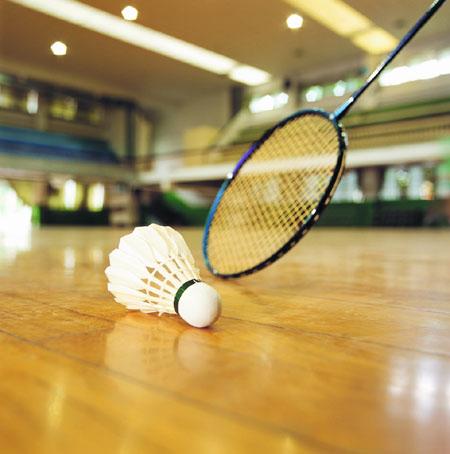 不當愛情的被動者，找回愛情的發球權
在網球或桌球的比賽中，發球權是一個很重要的優勢。擁有發球權的一方，可以掌握發球的時機，決定擊球的力量與角度。如果你沒有明確的決定，足夠的信心，你只會承受更多，卻沒有得到更多。
[Speaker Notes: 他擁有較大的確定性，可以預先編排劇本，並引導對方演出。
然而，這個理論上的優勢往往會被心理因素削弱]
成功是一定的，但若失敗了，這是多麼沉重的挫折，自己得承擔所有的責任，沒有人會同情我。而對面的接球者，接不接的到球全靠運氣。這種有點無辜的茫然，卻成了一種逃避責任的自我安慰，不想浪費心思多想，只要不用負起責任，失敗也就不會那麼痛苦了。
[Speaker Notes: 比賽中準備發球的選手，經常感受到更大的緊繃氣息，像是那掌握在手中的確定性，一不經意，便會溜走。]
因此，越沒有信心，越沒有準備的人，越想將發球權讓渡給對方。他只想到會失敗、會鬧笑話，只想到發球失誤會將關係打亂，還有背負不了的責任。「那麼放棄吧！任憑對方擺佈吧！回了精彩的球是僥倖，回不了就繼續耍賴吧！」除了害怕替自己的人生負責外，也多少害怕必須對對方的人生負責，所以帶著不甘心的情緒，等待著對方的答案。
情場不是球場，愛情可不是勝負之爭，當放棄發球權的想法萌芽之時，或許你可以贏了這場球，但卻會輸了自己如果明白了對方不值得留戀了，那就狠狠地發出一球，將他淘汰出「你的球場」吧！但若仍想維護這段關係，那就別拐彎抹角，把球明確地發到對方可以感受到的方向去吧！
[Speaker Notes: 但是，怎能繼續默不作聲，將自己的人生交給他人？]
好書推薦
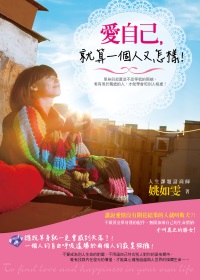 作者： 姚如雯

出版社：啟思 
 
出版日期：2012/01/11

愛情不是生命的全部，
　只有懂得如何讓自己快樂的人，才能帶給別人              真正的幸福。
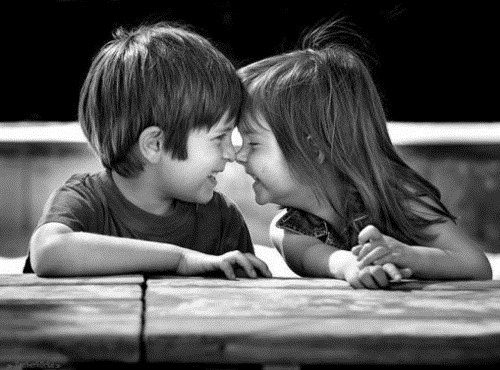 心得分享
林雅筑:在做完這次的PPT之後，我更了解為什麼在一段美好的親密關係中，是需要彼此相的配合與摩擦，才能讓彼此的關係更進一步。學習到在愛情中，兩人相處之道，不只是道理的敘述，而是彼此一退一進的互動。然而，必須懂得面對自己的感受，才能給對方幸福。
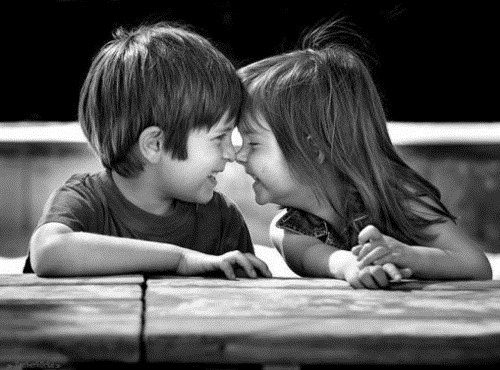 心得分享
林峰五:一開始抽到這個題目時，真的不知道從哪開始著手，因為自己沒有任何相關的經驗，但在查完相關的資料後，我試著用交朋友的方式套入主題來製作，也許我的想法並不是完全正確的，但我想兩性之間相處模式可能也跟做人處事有相關吧。
參考資料
http://health.businessweekly.com.tw/AArticle.aspx?ID=ARTL000017172&p=1http://mypaper.pchome.com.tw/wang_buddy/post/1320919823
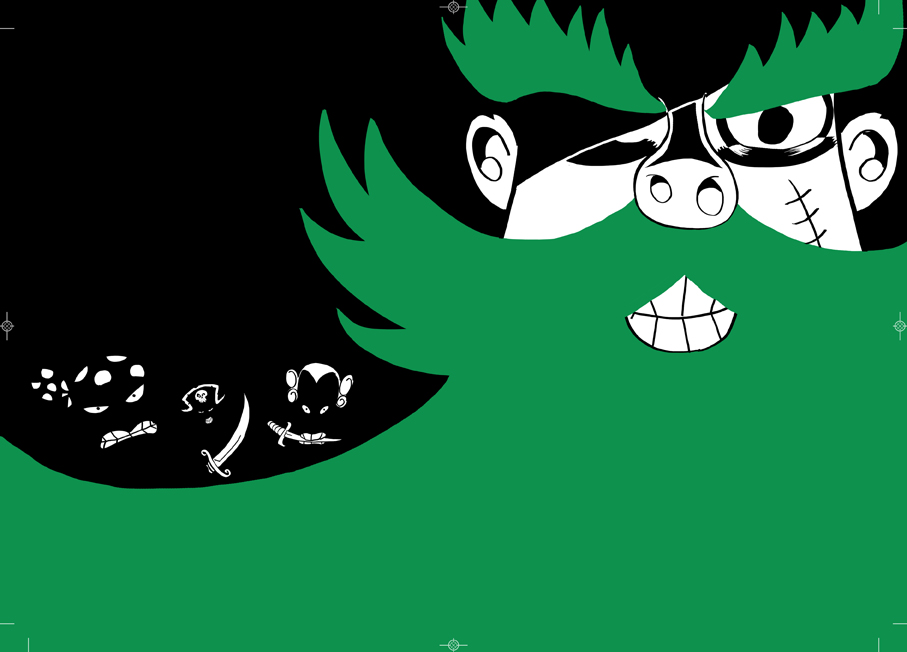 謝謝聆聽